NOM Prénom                                                             			 Classe
Oral DE STAGE
Décembre 2023
Nom de l’ENTREPRISE
Stage du ………………. au ………………..
Sommaire
Introduction
Avant le stage
Présentation de l’entreprise
Les salariés
Les activités de l’entreprise
Description d’un parcours
Mon stage
Mon projet d’orientation
Conclusion
Introduction
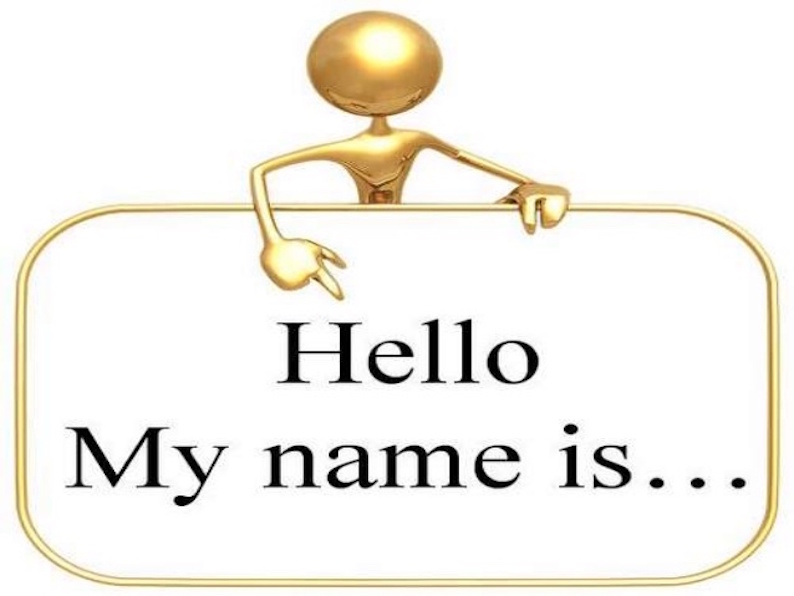 Présentation à faire en anglais.
Avant le stage
Vous expliquerez comment vous avez fait pour trouver votre stage
Présentation de l’entreprise
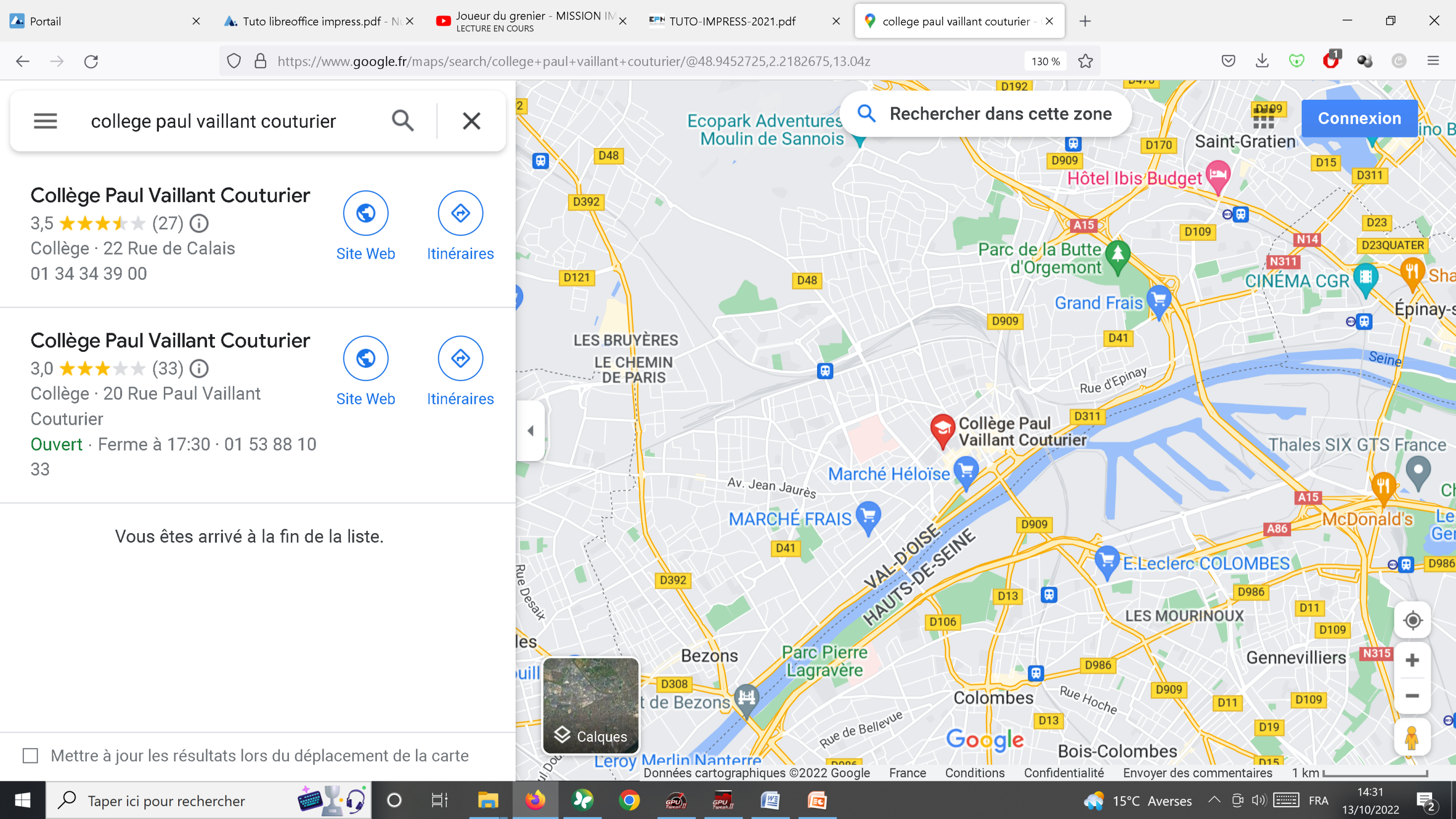 Plan
Adresse
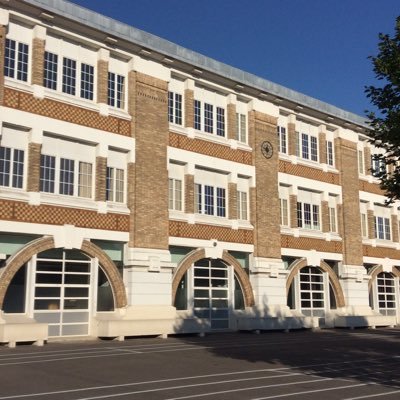 Présentation de l’entreprise
Chef d’entreprise
Création
Forme juridique
Horaires
Activité principale
Taille de l’entreprise
Les salariés
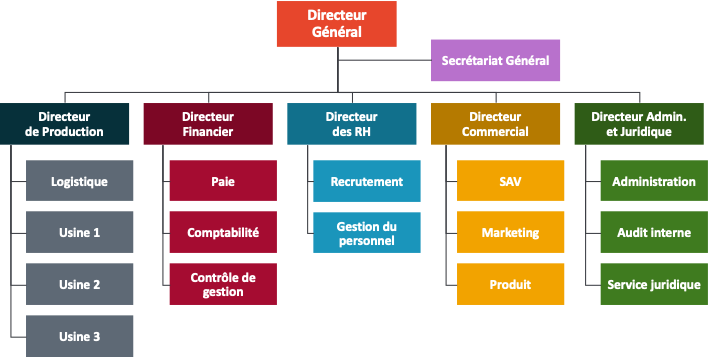 Les activités de l’entreprise.
Activité 1 + illustration
Les activités de l’entreprise.
Activité 2 + illustration
Les activités de l’entreprise.
Activité 3 + illustration
Description d’un parcours
Après avoir choisi un métier vous expliquerez en quoi il consiste.

Les études/formations/diplômes qu’il faut pour exercer ce métier.
Mon Stage
Ce que j’ai fait pendant mon stage
-
-
-
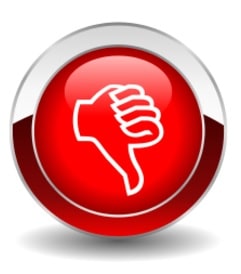 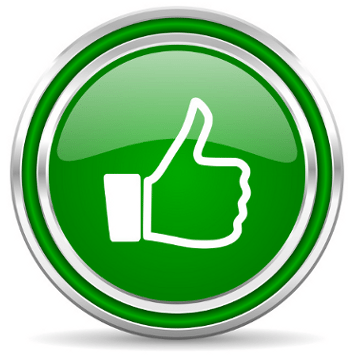 Ce que vous n’avez pas apprécié
Ce que vous avez apprécié
Mon projet d’orientation
Etudes
Diplômes
Filière
Etablissements possibles
Conclusion
DIAPOSITIVE
DE
FIN DE PRESENTATION